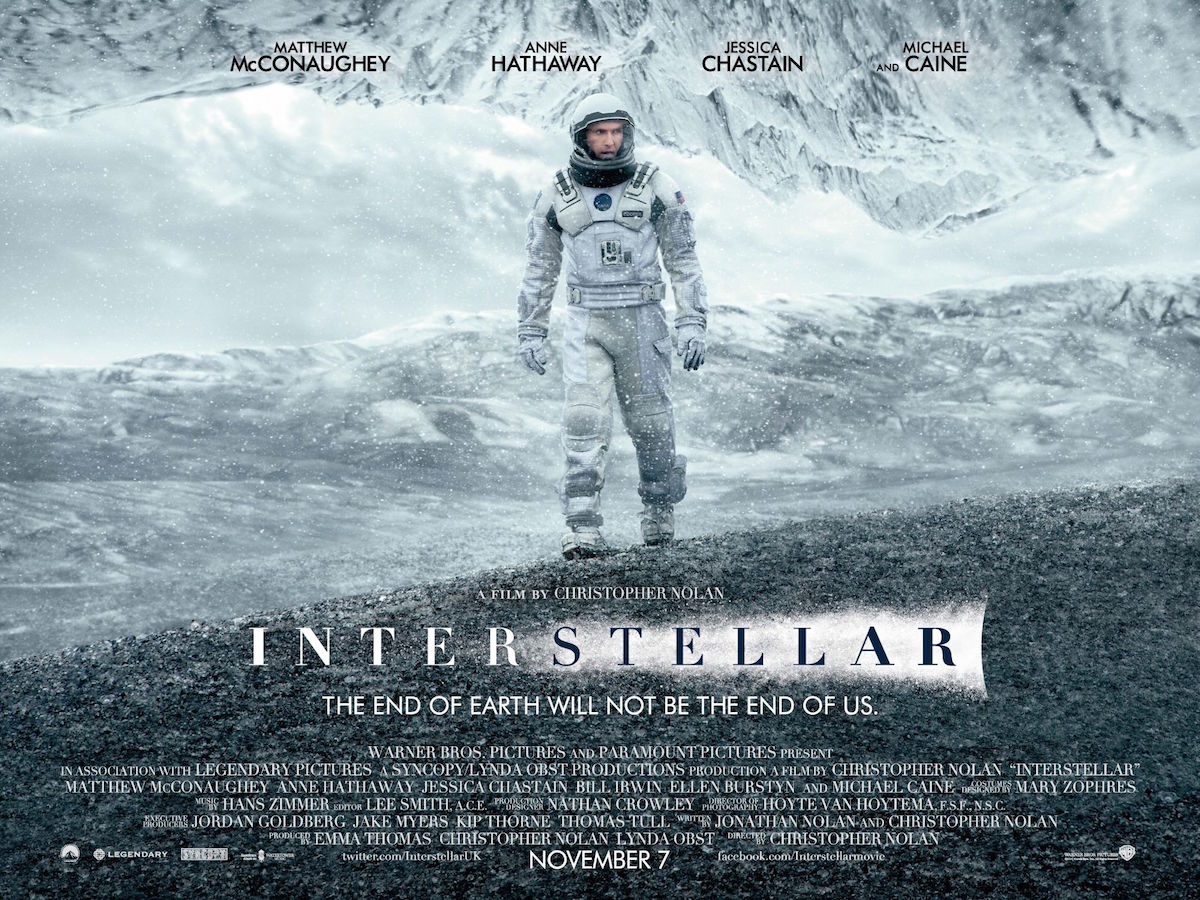 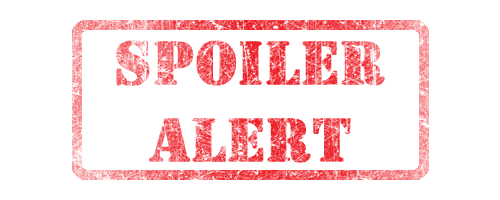 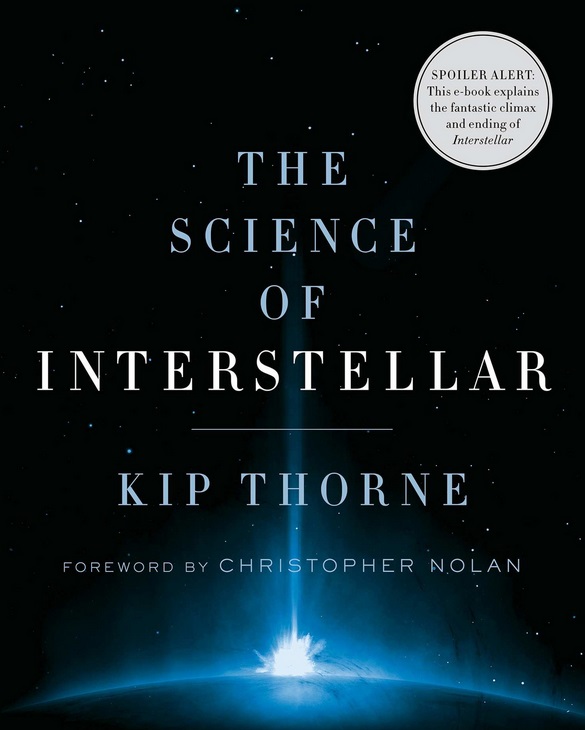 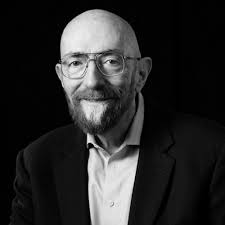 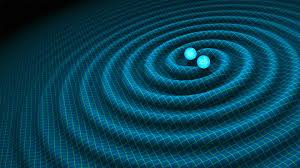 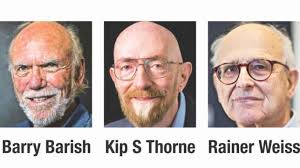 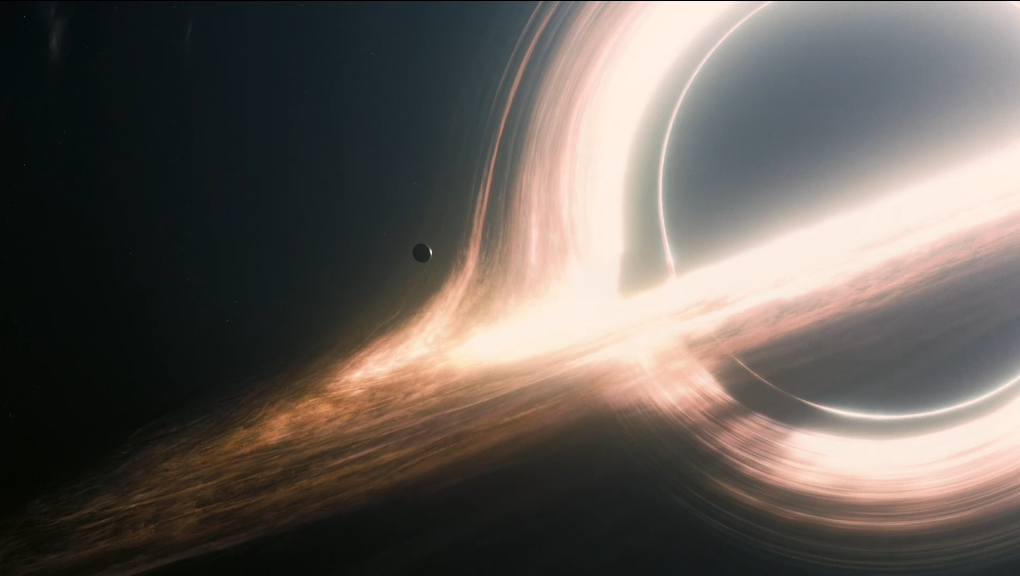 Gargantua
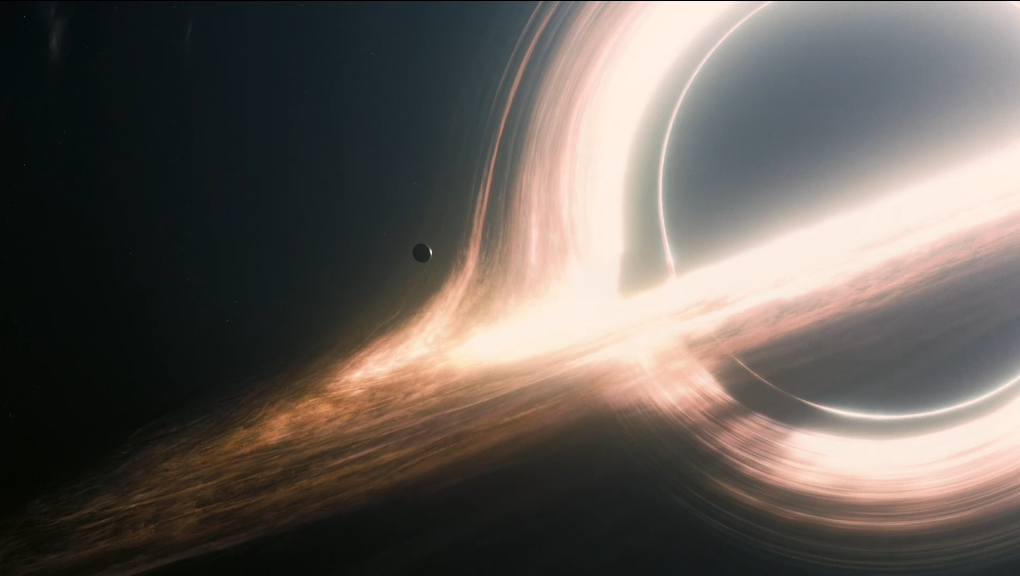 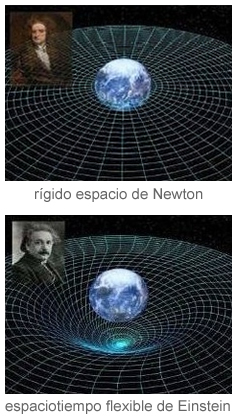 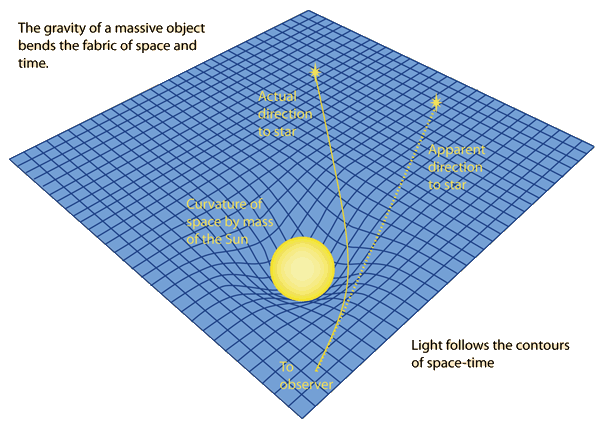 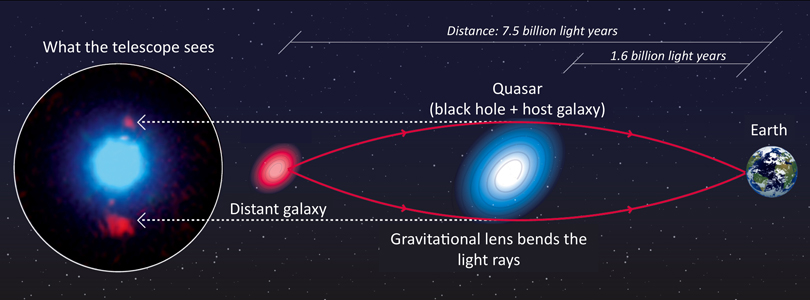 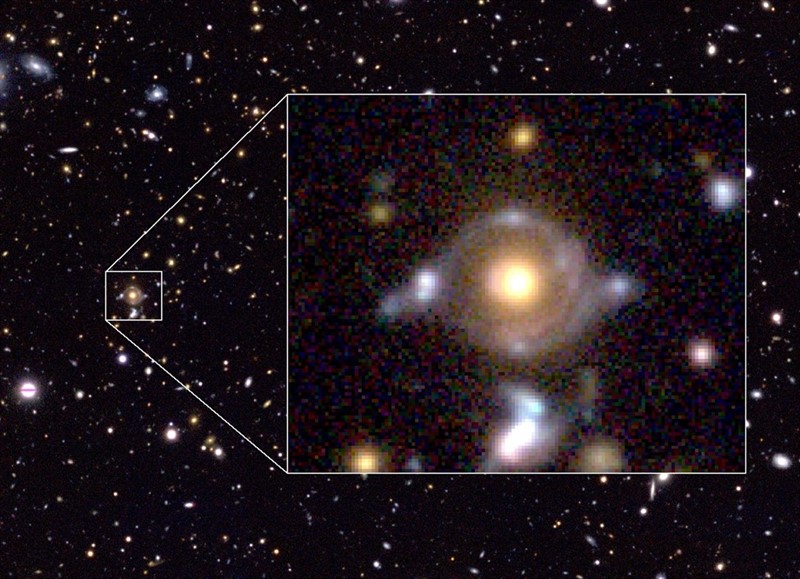 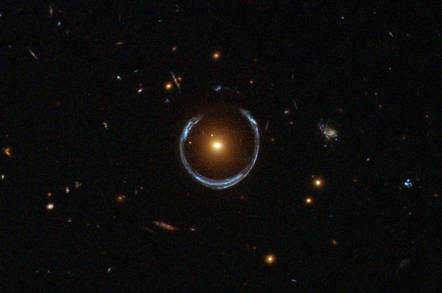 TIEMPO
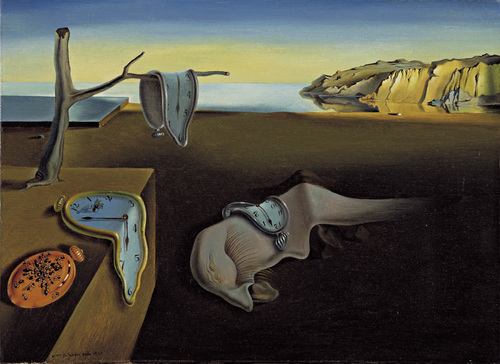 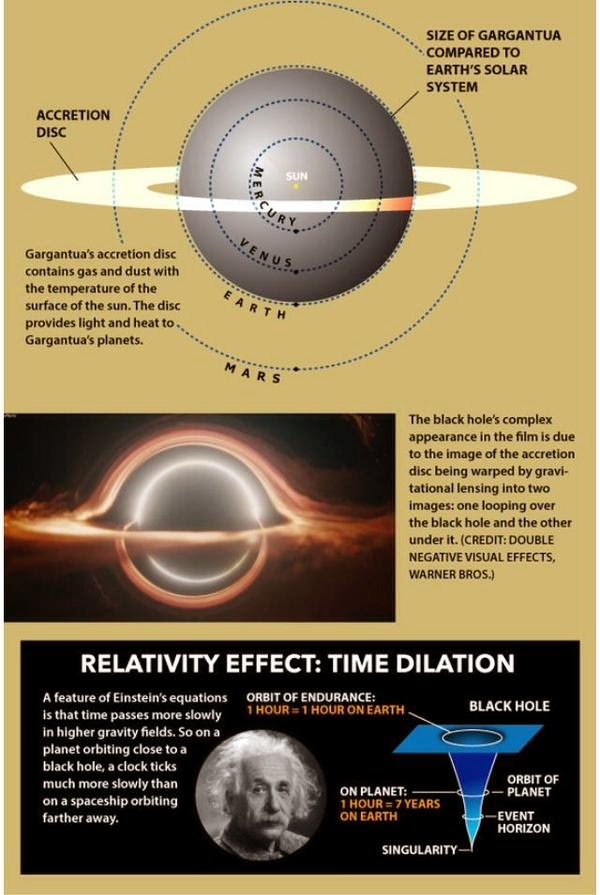 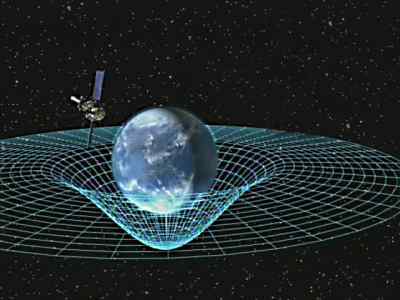 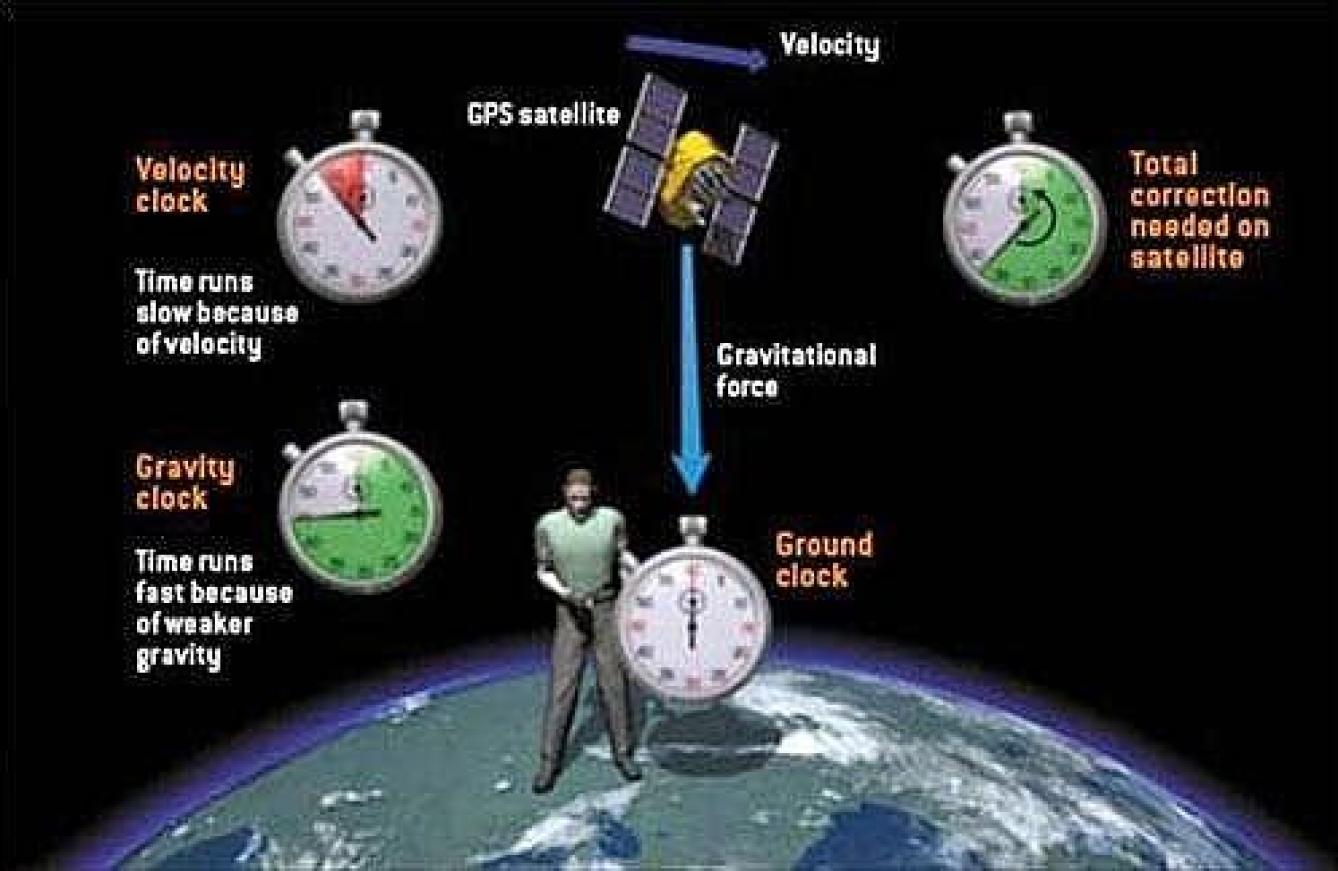 Efecto espagueti
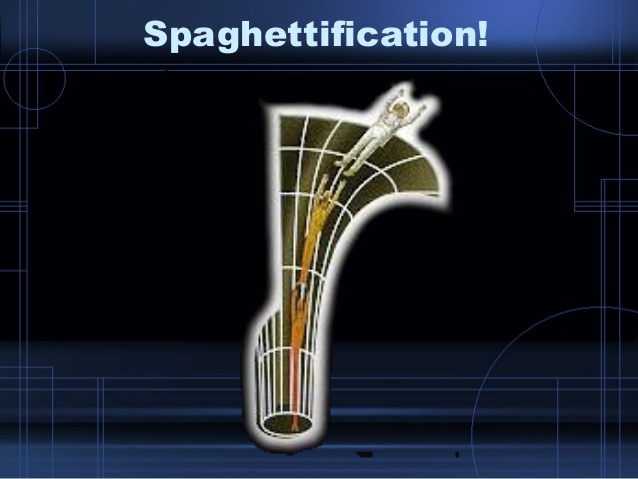 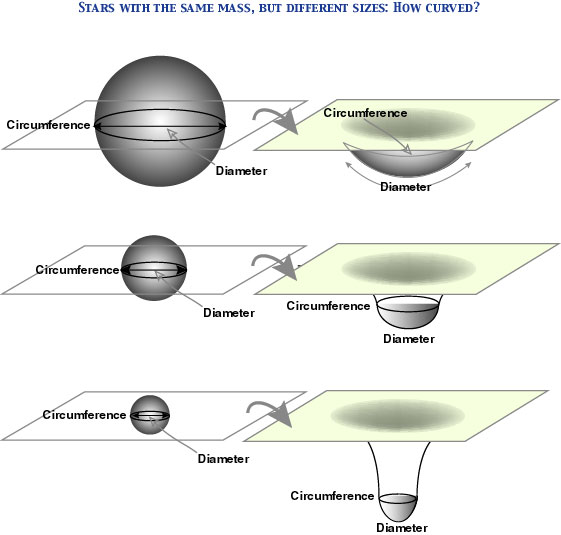 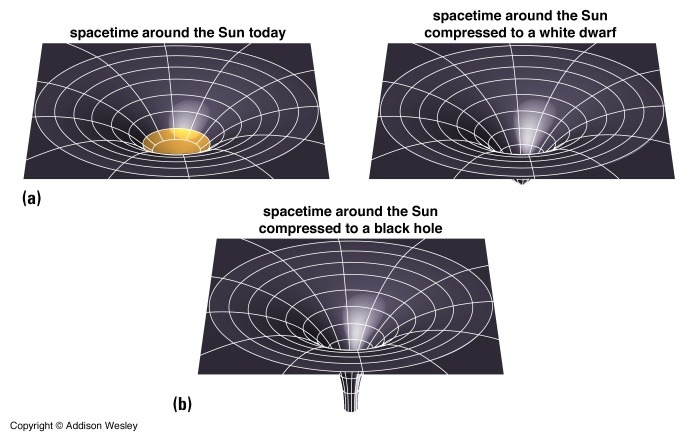 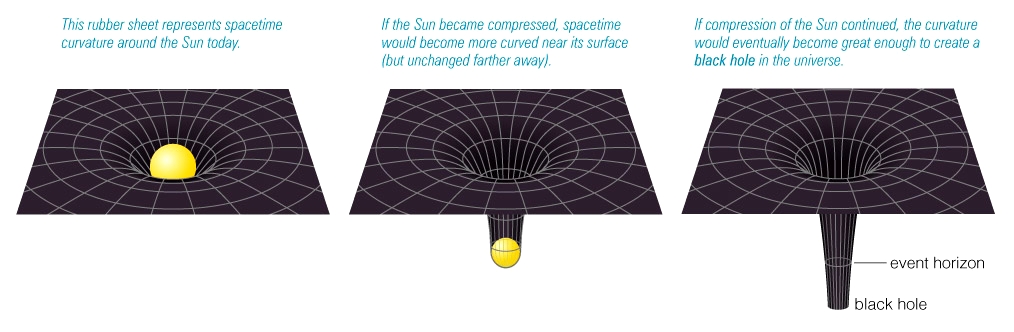 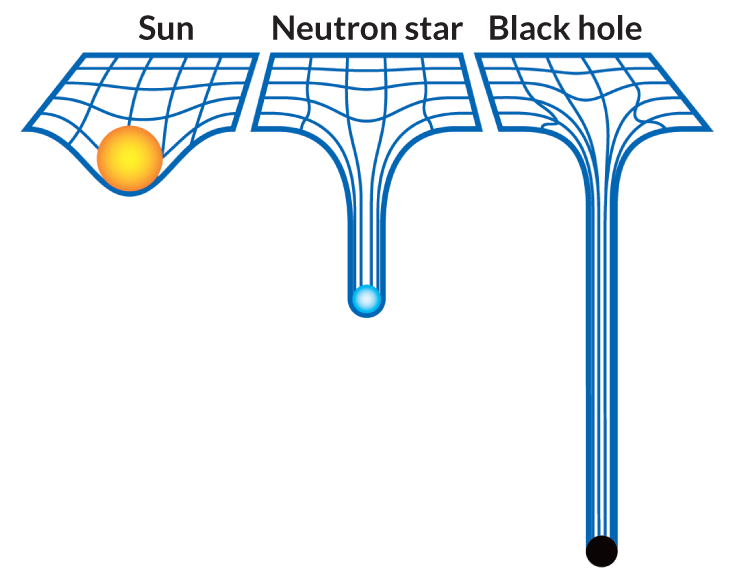 Sol 	        Estrella Neutrones    Agujero Negro